Asst. Prof. Dr. Dalya Basil
Biochemical Tests
In this lecture….
Coagulase test
Catalase test
Oxidase test
Triple Sugar Iron Test
Indole Test
Urease Test
Simmons’ Citrate Test
Principle of Coagulase Test
Coagulase test is used to differentiate Staphylococcus aureus (positive) which produce the enzyme coagulase, from S. epidermis and S. saprophyticus (negative) which do not produce coagulase.

Coagulase is an enzyme-like protein and causes plasma to clot by converting fibrinogen to fibrin. Staphylococcus aureus produces two forms of coagulase: bound and free. 

 
Bound coagulase (clumping factor) is bound to the bacterial cell wall and reacts directly with fibrinogen. This results in an alternation of fibrinogen so that it precipitates on the staphylococcal cell, causing the cells to clump when a bacterial suspension is mixed with plasma. This doesn’t require coagulase-reacting factor.
Principle of Coagulase Test
Free coagulase involves the activation of plasma coagulase-reacting factor (CRF), to from a coagulase-CRF complex. This complex in turn reacts with fibrinogen to produce the fibrin clot.
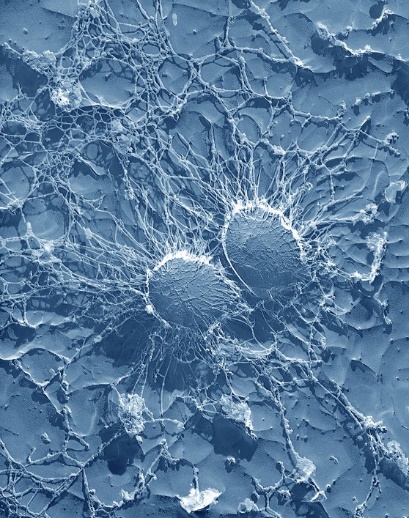 Procedure and Types of Coagulase Test
Slide Test (to detect bound coagulase)
Place a drop of physiological saline on each end of a slide, or on two separate slides.
With the loop, straight wire or wodden stick, emulsify a portion of the isolated colony in each drops to make two thick suspensions.
Add a drop of human or rabbit plasma to one of the suspensions, and mix gently.
Look for clumping of the organisms within 10 seconds.
Procedure and Types of Coagulase Test
Tube Test (to detect free coagulase)
The tube test uses rabbit plasma that has been inoculated with a staphylococcal colony (i.e., Gram-positive cocci which are catalase positive). The tube is then incubated at 37 °C for 1.5 hours. If negative, then incubation is continued up to 18 hours.
If 'positive' (e.g., the suspect colony is S. aureus), the plasma will coagulate, resulting in a clot (sometimes the clot is so pronounced, the liquid will completely solidify).
Catalase test
This test demonstrate the presence of catalase, an enzyme that catalyses the release of oxygen from hydrogen peroxide (H2O2). It is used to differentiate those bacteria that produces an enzyme catalase, such as staphylococci, from non-catalase producing bacteria such as streptococci.
Catalase test
The enzyme catalase mediates the breakdown of hydrogen peroxide into oxygen and water. The presence of the enzyme in a bacterial isolate is evident when a small inoculum is introduced into hydrogen peroxide, and the rapid elaboration of oxygen bubbles occurs. The lack of catalase is evident by a lack of or weak bubble production. The culture should not be more than 24 hours old.
2H2O2                             2H2O + O2 (gas bubbles)
catalase
Catalase test
Bacteria thereby protect themselves from the lethal effect of Hydrogen peroxide which is accumulated as an end product of aerobic carbohydrate metabolism.

Catalase-positive bacteria include strict aerobes as well as facultative anaerobes. They all have the ability to respire using oxygen as a terminal electron acceptor.
Catalase test
Catalase-negative bacteria may be anaerobes, or they may be facultative anaerobes that only ferment and do not respire using oxygen as a terminal electron acceptor (ie. Streptococci).
Uses Catalase Test Results
The catalase test is primarily used to distinguish among Gram-positive cocci: members of the genus Staphylococcus are catalase-positive, and members of the genera Streptococcus and Enterococcus are catalase-negative.
Catalase test is used to differentiate Clostridium, which are catalase negative, from Bacillus species, which are positive.
Uses Catalase Test Results
Catalase test is used for the identification of Mycobacterium tuberculosis. 
Catalase test can be used as an aid to the identification of Enterobacteriaceae. Members of Enterobacteriaceae family are catalase positive e.g., (Citrobacter, E. coli, Enterobacter, Klebsiella, Shigella, Yersinia, Proteus, Salmonella, Serratia).
Procedure of Catalase test (Slide Test)
Transfer a small amount of bacterial colony to a surface of clean, dry glass slide using a loop or sterile wooden stick
Place a drop of 3% H2O2 on to the slide and mix.
A positive result is the rapid evolution of oxygen (within 5-10 sec.) as evidenced by bubbling.
A negative result is no bubbles or only a few scattered bubbles.
Tube Catalase Test-Procedure
Add 4 to 5 drops of 3% H2O2 (Hydrogen peroxide) to in a test tube
Using a wooden applicator stick, collect a small amount of organism from a well-isolated 18- to 24-hour colony and place into the test tube.

Place the tube against a dark background and observe for immediate bubble formation (O2 + water = bubbles) at the end of the wooden applicator stick.
Catalase test
Oxidase test
The oxidase test detects the presence of a cytochrome oxidase system that will catalyse the transport of electrons between electron donors in the bacteria and a redox dye- tetramethyl-p-phenylene-diamine. The dye is reduced to deep purple color. This test is used to assist in the identification of Pseudomonas, Neisseria, Aeromonas, Campylobacter, Vibrio, Brucella and Pasteurella, all of which produce the enzyme cytochrome oxidase.
Oxidase test
A number of reagents can be used for this test.
Kovacs Oxidase Reagent:
1% tetra-methyl-p-phenylene-diamine dihydrochloride, in water
Gordon and McLeod’s Reagent:
1% dimethyl-p-phenylene-diamine dihydrochloride, in water
Gaby and Hadley (indophenol oxidase) Reagent:
 1% α-naphthol in 95% ethanol
 1% p-aminodimethylaniline HCL
Principle of Oxidase Test
The Cytochrome containing organisms produce an intracellular oxidase enzyme. This oxidase enzyme catalyzes the oxidation of cytochrome c. Organisms which contain cytochrome c as part of their respiratory chain are oxidase-positive and turn the reagent blue/purple.

Organisms lacking cytochrome c as part of their respiratory chain do not oxidize the reagent, leaving it colorless within the limits of the test, and are oxidase-negative.
Principle of Oxidase Test
Oxidase positive bacteria possess cytochrome oxidase or indophenol oxidase. Both of these catalyse the transport of electrons from donor compounds (NADH) to electron acceptors (usually oxygen). 

The test reagent, N, N, N’, N’-tetramethyl-p-phenylenediamine dihydrochloride acts as an artificial electron acceptor for the enzyme oxidase. The oxidised reagent forms the coloured compound indophenol blue.
Principle of Oxidase Test
The cytochrome system is usually only present in aerobic organisms which are capable of utilising oxygen as the final hydrogen receptor. The end product of this metabolism is either water or hydrogen peroxide (broken down by catalase).
Filter paper method
Direct plate method
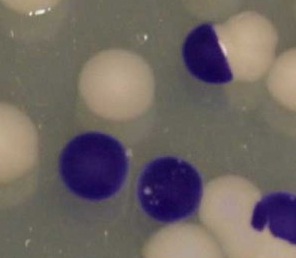 Swab method
Impregnated oxidase strip method
Test tube method
Triple Sugar Iron Test (TSI)
Triple Sugar Iron Agar (TSI Agar) is used for the differentiation of gram-negative enteric bacilli based on carbohydrate fermentation and the production of hydrogen sulfide.
Triple Sugar Iron Test (TSI)
Carbohydrate fermentation is detected by the presence of gas and a visible color change (from red to yellow) of the pH indicator, phenol red. The production of hydrogen sulfide is indicated by the presence of a precipitate that blackens the medium in the buttom of the tube.
Composition of Triple Sugar Iron Agar (TSI)
0.1% Glucose: If only glucose is fermented, only enough acid is produced to turn the buttom yellow.  The slant will remain red

1.0 % lactose/1.0% sucrose:  a large amount of acid turns both buttom and slant yellow, thus indicating the ability of the culture to ferment either lactose or sucrose.

Iron: Ferrous sulfate: Indicator of H2S formation

Phenol red: Indicator of acidification (It is yellow in acidic condition and red under alkaline conditions).

It also contains Peptone which acts as source of nitrogen. (when peptone is utilized under aerobic condition ammonia is produced)
Procedure for Triple Sugar Iron Agar (TSI) Test
With a sterilized straight inoculation needle touch the top of a well-isolated colony
Inoculate TSI Agar by first stabbing through the center of the medium to
    the bottom of the tube and
    then streaking on the surface
    of the agar slant. Incubate
     the tube at 37°C for 18 to 24 hours.
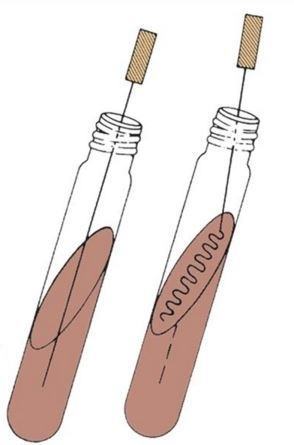 Interpretation of Triple Sugar Iron Agar Test
If lactose (or sucrose) is fermented, a large amount of acid is produced, which turns the phenol red indicator yellow both in buttom and in the slant. Some organisms generate gases, which produces bubbles/cracks on the medium.
Interpretation of Triple Sugar Iron Agar Test
If neither lactose/sucrose nor glucose is fermented, both the butt and the slant will be red. The slant can become a deeper red-purple (more alkaline) as a result of production of ammonia from the oxidative deamination of amino acids (peoptone is a major constituents of TSI Agar) .
if H2S is produced, the black color of ferrous sulfide is seen.
TSI Test Results
Example of Triple Sugar Iron (TSI) Agar Reactions
Indole Test
This test demonstrate the ability of certain bacteria to decompose the amino acid tryptophan to indole, which accumulates in the medium. 
Indole production test is important in the identification of Enterobacteria. Most strains of E. coli, P. vulgaris, and Providencia species break down the amino acid tryptophan with the release of indole.
Indole Test
This is performed by a chain of a number of different intracellular enzymes, a system generally referred to as tryptophanase.
Tryptophan is an amino acid that can undergo deamination and hydrolysis by bacteria that express tryptophanase enzyme.
Indole Test
When indole is combined with Kovac’s Reagent (which contains hydrochloric acid and p-dimethylaminobenzaldehyde in amyl alcohol) the solution turns from yellow to cherry red. Because amyl alcohol is not water soluble, the red coloration will form in an oily layer at the top of the broth.
Procedure of Indole Test
Take a sterilized test tubes containing 4 ml of tryptophan broth.
Inoculate the tube aseptically by taking the growth from 18 to 24 hrs culture.
Incubate the tube at 37°C for 24-28 hours.
Add 0.5 ml of Kovac’s reagent to the broth culture.
Observe for the presence or absence of ring.
Result of Indole Test
Result of Indole Test
Positive: Formation of a pink to red color (“cherry-red ring”) in the reagent layer on top of the medium within seconds of adding the reagent.Examples:  Aeromonas hydrophila, Aeromonas punctata, Bacillus alvei, Escherichia coli, Haemophilus influenzae, Proteus species. (not P. mirabilis and P. penneri), shigelloides, Pasteurella multocida, Pasteurella pneumotropica, Enterococcus faecalis, and Vibrio species.
Result of Indole Test
Negative: No color change even after the addition of appropriate reagent.Examples: Actinobacillus spp., Aeromonas salmonicida, most Bacillus sp., Bordetella sp., Enterobacter sp., Lactobacillus spp., most Haemophilus sp., most Klebsiella sp., Neisseria sp., Pasteurella haemolytica, Pasteurella ureae, Proteus mirabilis, Pseudomonas sp.,Salmonella sp., Serratia sp., Yersinia sp.
Urease Test
The urease test is used to determine the ability of an organism to split urea, through the production of the enzyme urease and for the differentiation of enteric bacilli.
Principle of Urease Test
Urea is the product of decarboxylation of amino acids. Hydrolysis of urea produces ammonia and CO2. The formation of ammonia alkalinizes the medium, and the pH shift is detected by the color change of phenol red from light orange at pH 6.8 to pink at pH 8.1. 

Rapid urease-positive organisms turn the entire medium pink within 24 hours. 
Weakly positive organisms may take several days, and negative organisms produce no color change or yellow as a result of acid production.
Uses of Urease Test
This test can be used as part of the identiﬁcation of several genera and species of Enterobacteriaceae, including Proteus, Klebsiella, and some Yersinia and Citrobacter species, as well as some Corynebacterium species. 
It is also useful to identify Cryptococcus spp., Brucella, Helicobacter pylori, and many other bacteria that produce the urease enzyme.
Directly, this test is performed on gastric biopsy samples to detect the presence of H. pylori.
Result of Urease Test
Rapid Urease Test (RUT)
The rapid urease test (RUT) is a popular diagnostic test for diagnosis of Helicobacter pylori. It is a rapid, cheap and simple test that detects the presence of urease in or on the gastric mucosa. It is also known as the CLO test (Campylobacter-like organism test). This test uses a gastric endoscopy and biopsy to collect stomach lining cells.
Rapid Urease Test (RUT)
Simmons’ Citrate Test
Simmons' citrate test is used for differentiating gram-negative bacteria on the basis of citrate utilization. 

 Simmons' citrate agar is a defined, selective and differential medium that tests for an organism's ability to use citrate as a sole carbon source and ammonium ions as the sole nitrogen source.
Simmons’ Citrate Agar
The medium contains citrate, ammonium ions, and other inorganic ions needed for growth.
It also contains bromothymol blue, a pH indicator. Bromothymol blue is green at pH below 6.9, and then turns blue at a pH of 7.6 or greater.
Procedure of citrate utilization test
Inoculate simmons’ citrate agar lightly on the slant by touching the tip of a needle to a colony that is 18 to 24 hours old.
Incubate at 37oC for  18 to 24 hours. Some organisms may require up to 7 days of incubation due to their limited rate of growth on citrate medium.
Observe the development of blue color; denoting alkalinization.
Results of citrate utilization test
Citrate positive:  growth will be visible on the slant surface and the medium color will change to blue. The alkaline carbonates and bicarbonates produced as by-products of citrate catabolism raise the pH of the medium to above 7.6, causing the bromothymol blue to change from the original green color to blue .
Klebsiella pneumoniae, Enterobacter species and  Salmonella other than Typhi and Paratyphi A are citrate positive.
Results of citrate utilization test
Citrate negative:  trace or no growth will be visible.  No color change will occur; the medium will remain the deep forest green color of the un inoculated agar. 
Escherichia coli, Shigella spp, Salmonella Typhi, and Salmonella Paratyphi A are citarte negative.
Results of citrate utilization test